Your turn: Choking
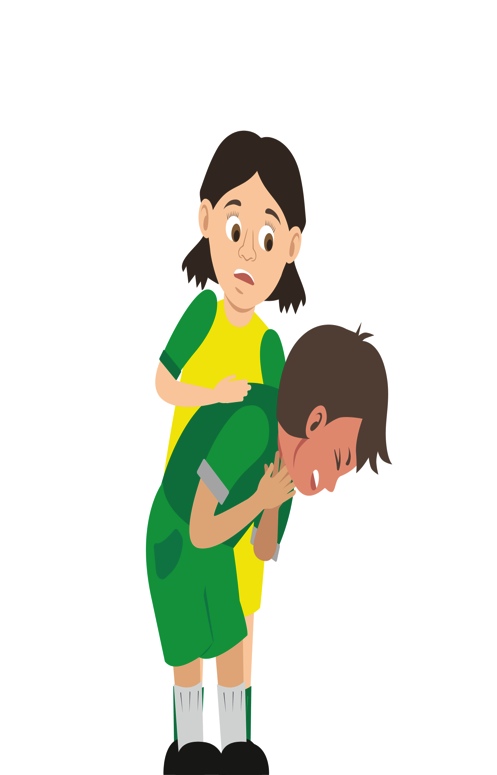 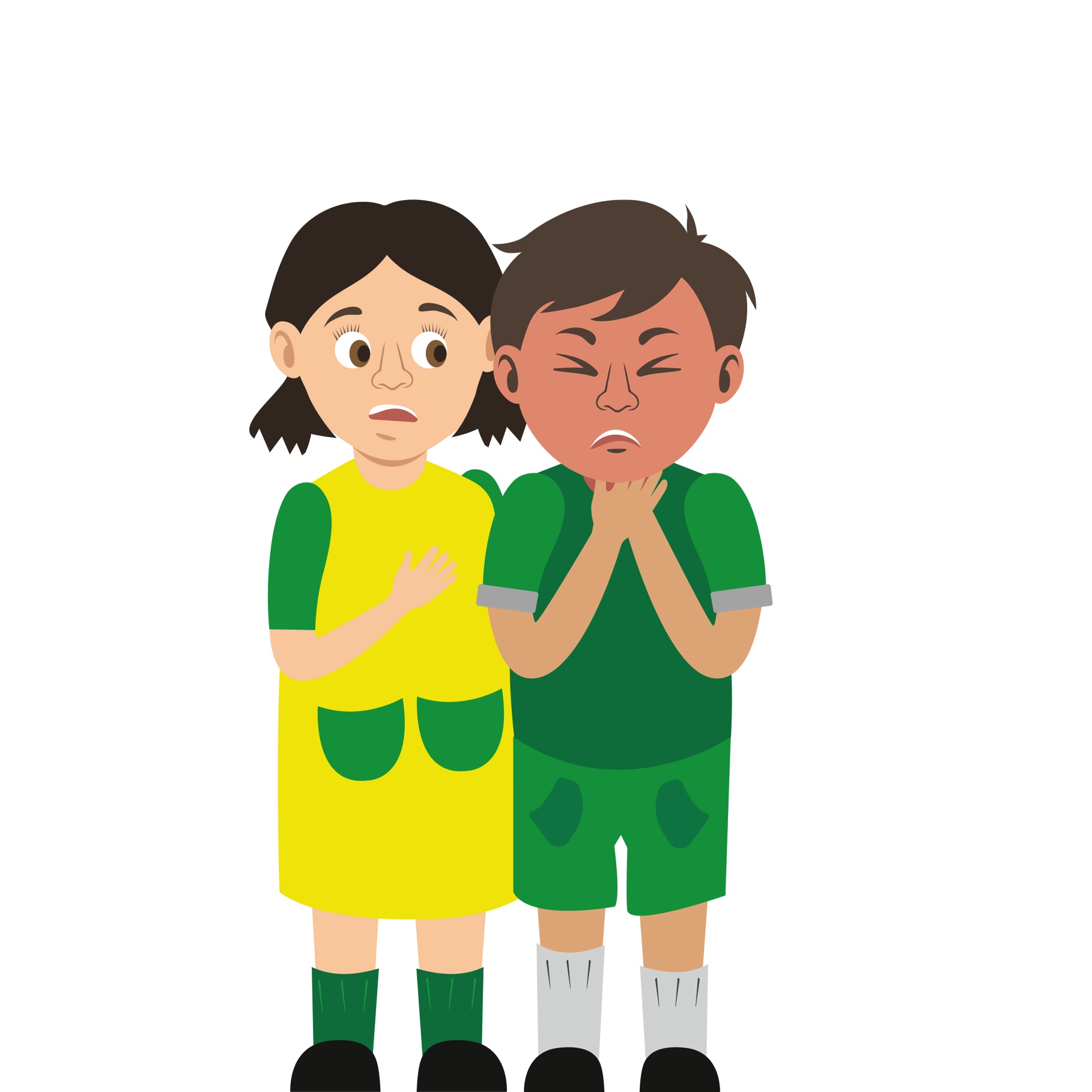 1.	Ask
‘Are you choking?’
2.	Encourage
casualty to cough
3.	Give
up to 5 back blows using the heel of your hand between their shoulder blades
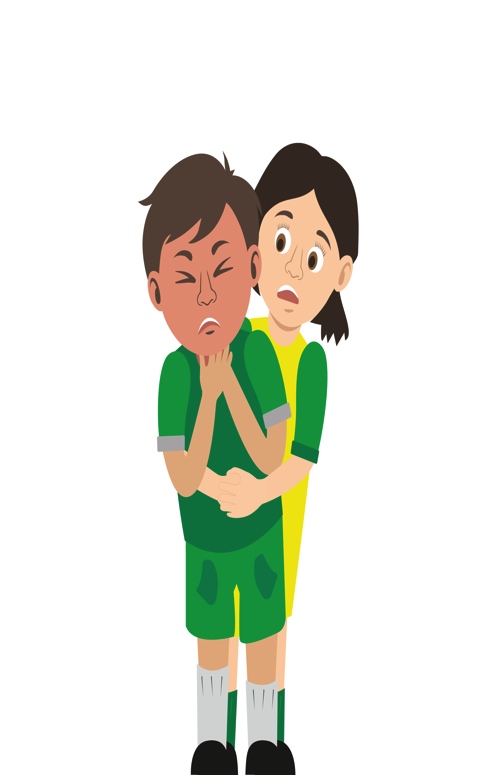 4.	Give
up to 5 ‘tummy’ thrusts (abdominal thrusts)
5.	Help
if still choking call 999/112 for emergency help
Repeat the cycle if necessary 

remember: your casualty could become unresponsive. Be prepared to perform CPR